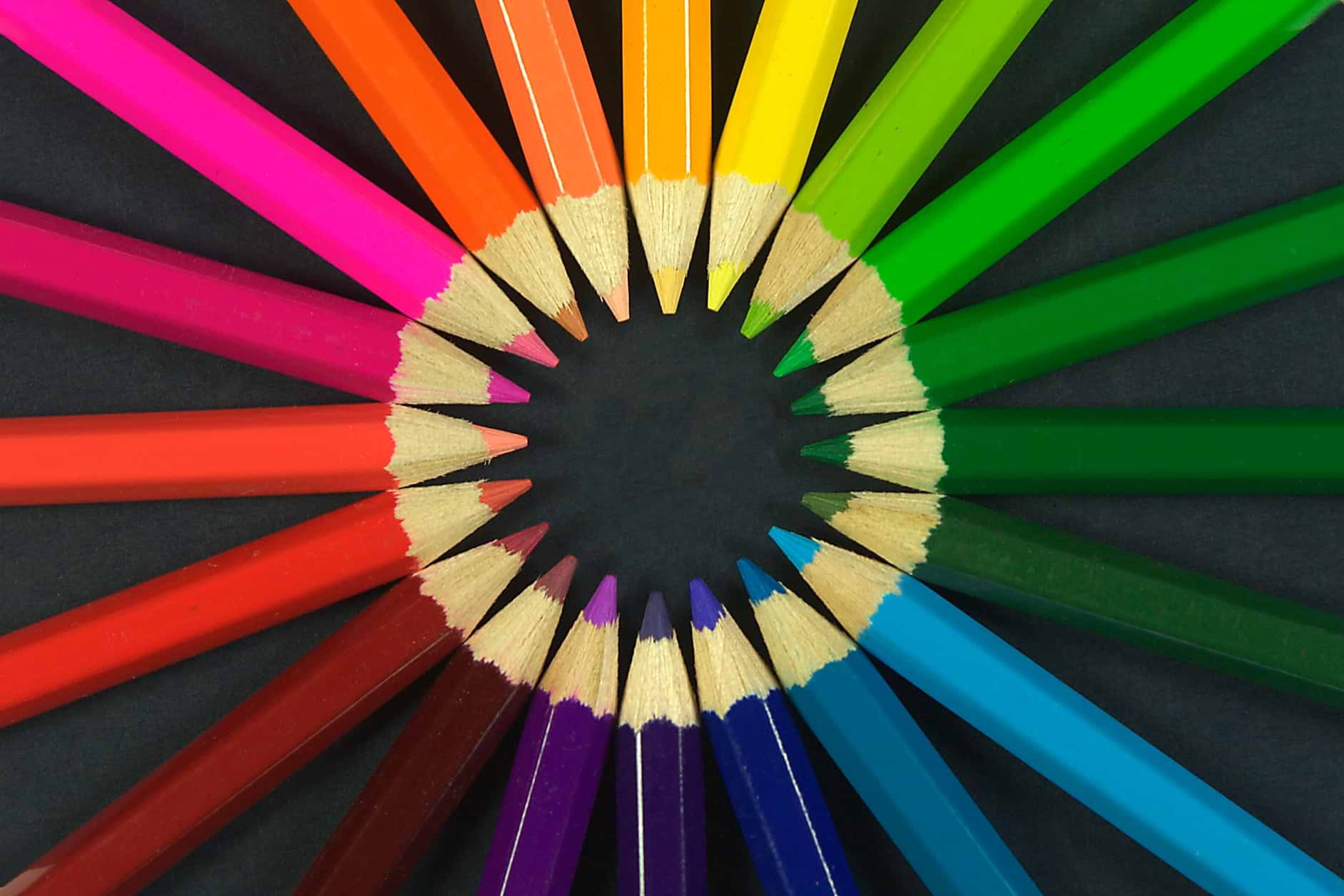 The colors
The colors
Listen to the colors song
https://www.youtube.com/watch?v=4Ig3CzYIyu4&ab_channel=EnglishTreeTV
blue
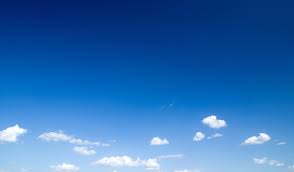 The sky is blue.
red
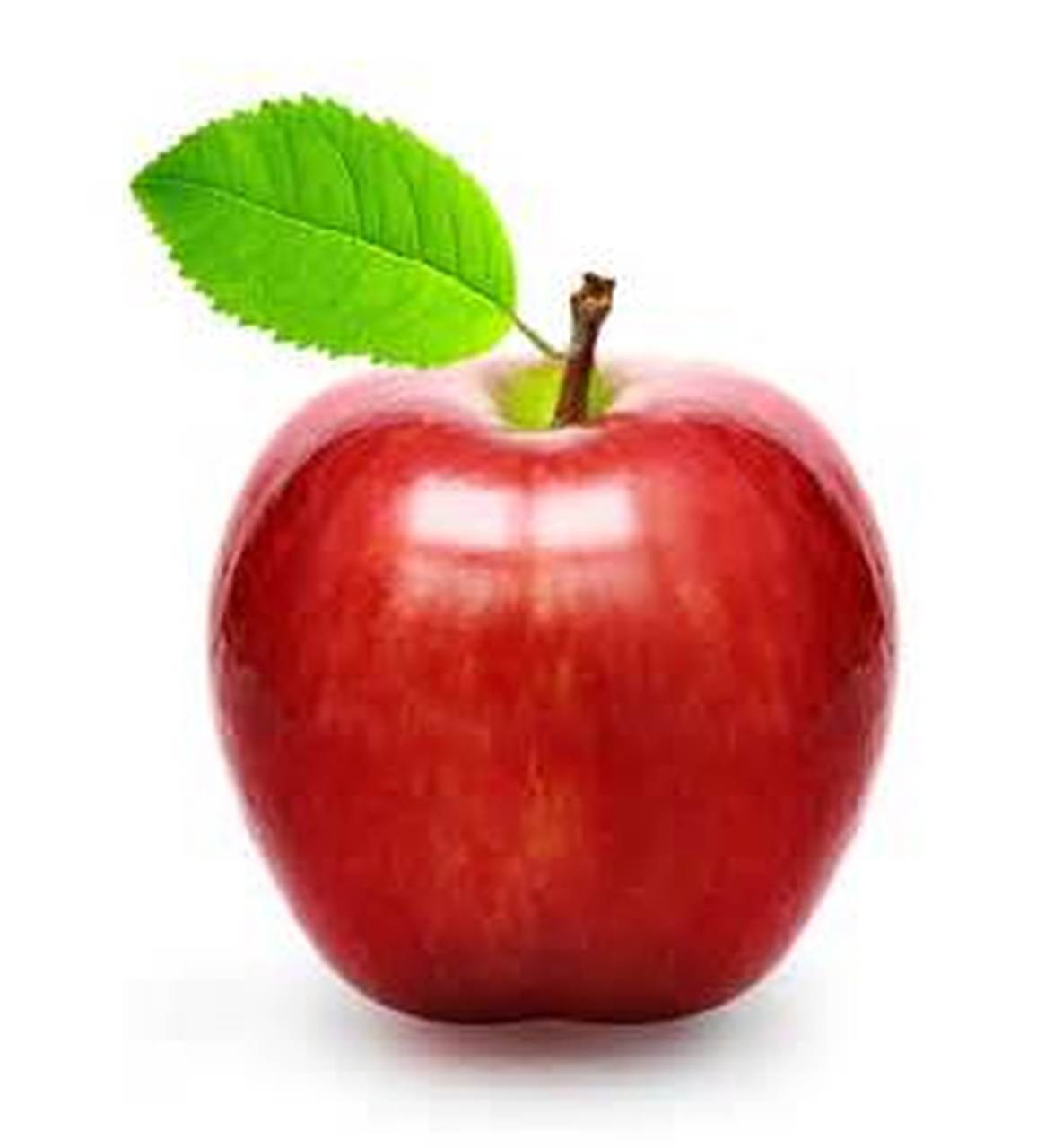 The apple is red.
yellow
The banana  is yellow.
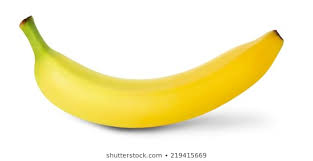 green
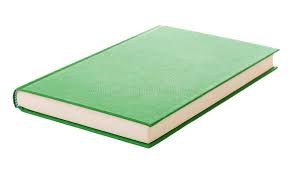 The book is green.
Purple
The pen is purple.
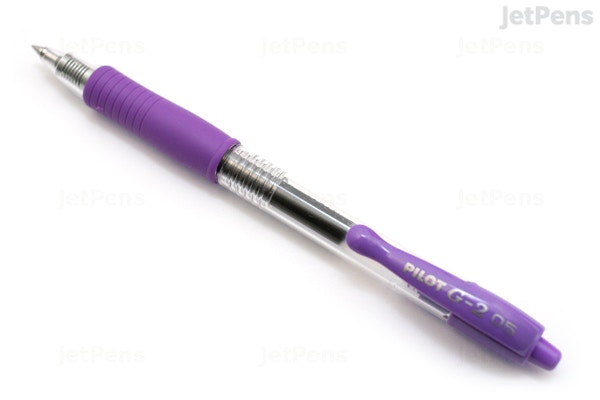 pink
The car is pink.
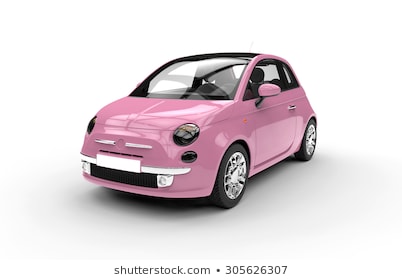 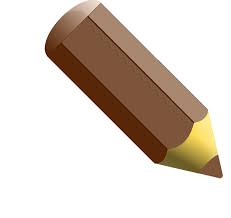 brown
The pencil is brown.
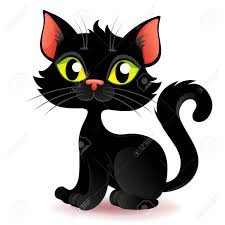 black
The cat is black.
white
The eraser is white.
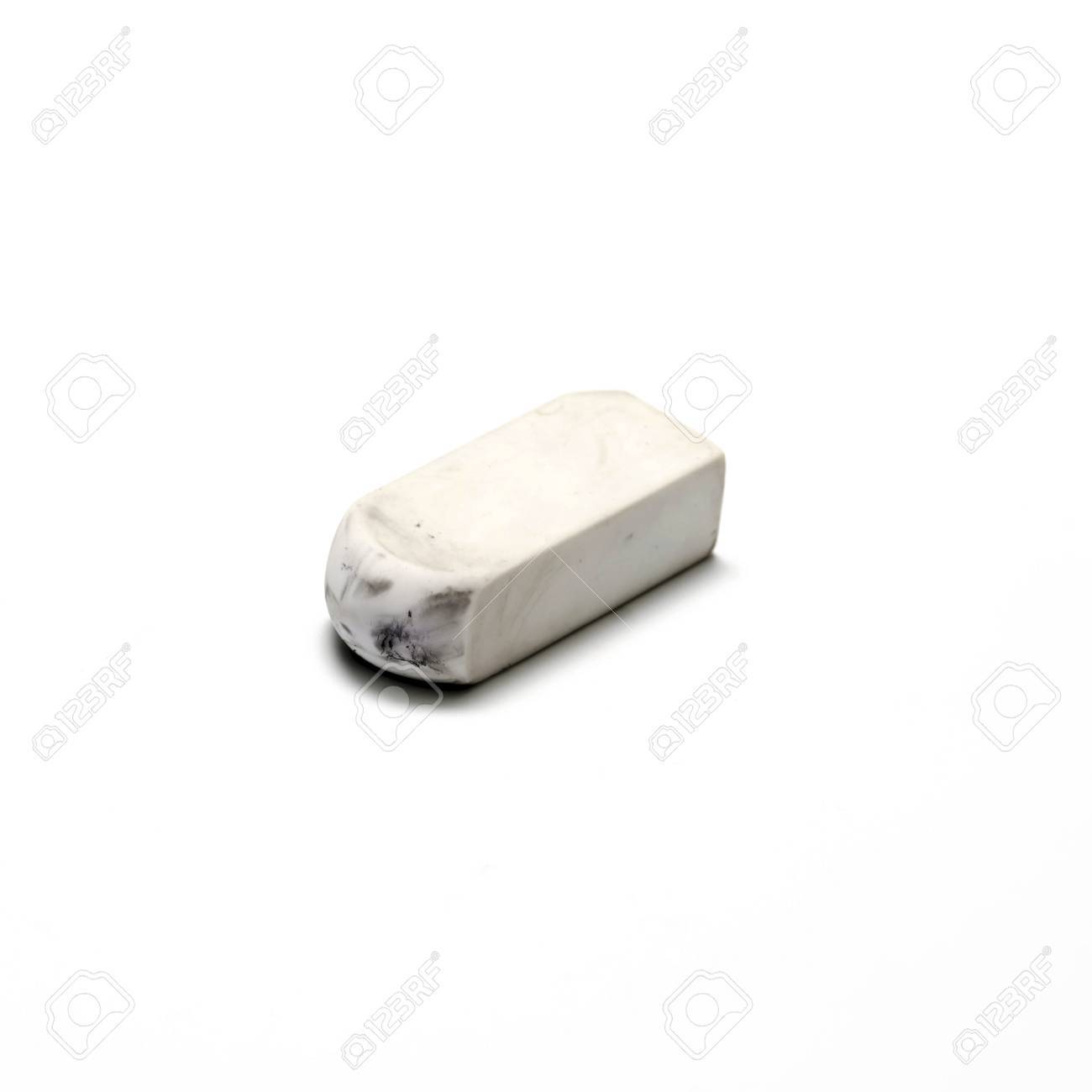 grey
The notebook is grey.
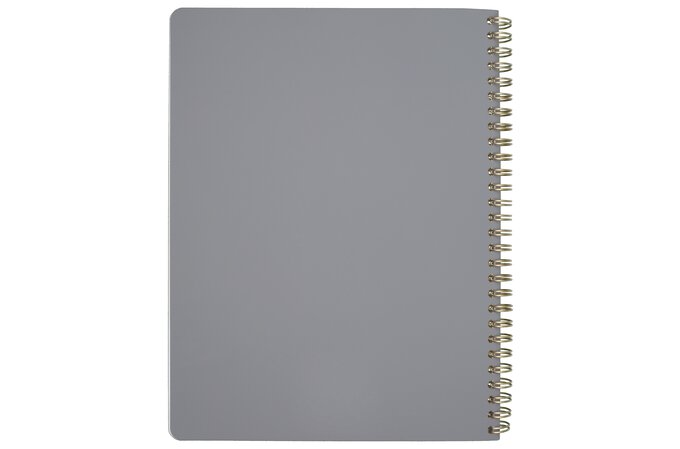 Game time
https://www.eslgamesplus.com/colors-vocabulary-esl-memory-game/
worksheet
Live worksheet
https://www.liveworksheets.com/worksheets/en/English_as_a_Second_Language_(ESL)/Colours/Color_Wordsearch_pk68097xi